Lékařská fakulta MU v BrněKatedra porodní asistence a zdravotnických záchranářůProfesní organizace
6.1.2019
Profesní organizace
nezávislé, zpravidla neziskové, sdružení  příslušníků - fyzických anebo právnických osob - nějaké profese,
cílem je sledovat a zastupovat společné profesní, kulturní a ekonomické zájmy dané profese, 
nejsou odborovou organizací,
pro profesní sdružení se někdy používá označení komora.
6.1.2019
Profesní organizace
zakládají se za účelem podpory zájmů členů dané profese, poskytovaní výměny informací mezi členy
u některých profesí je povinné členství v určeném sdružení (např. lékaři, farmaceuti, advokáti, exekutoři apod.)
profesní sdružení je založeno přímo zákonem nebo zákon existenci sdružení předpokládá
6.1.2019
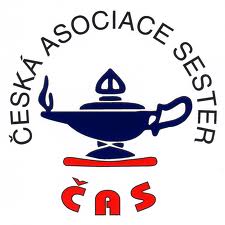 Česká asociace sester
odborná, stavovská dobrovolná, nezisková, nepolitická organizace s právní subjektivitou

největší odborná profesní organizace sester a jiných odborných pracovníků

nejvyšším orgánem je Fórum delegátů, které se skládá z členů ČAS. Fórum delegátů volí devíti členné prezidium a revizní komisi
6.1.2019
Česká asociace sester
členem se může stát každá sestra, porodní asistentka, laborant, farmaceutický asistent, asistent hygienické služby nebo jiný nelékař, který vykonává, nebo vykonával své povolání dle platných předpisů.
tvořena sekcemi (gyn.-por., anesteziologie, resuscitace a intenzivní péče)
členem ICN (The International Council of Nurses)
prezidentka PhDr. Martina Šochmanová, MBA
http://www.cnna.cz/
6.1.2019
ČAPA
Česká asociace porodních asistentek
samostatná autonomní organizace pro PA
vznikla r.1996
byla členem ICM (International Council of Midwives)
zánik r. 2006 po dlouhé krizi
6.1.2019
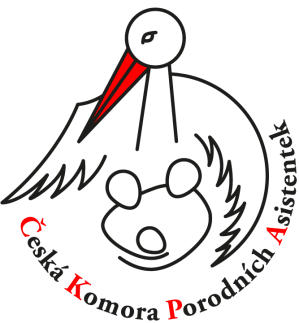 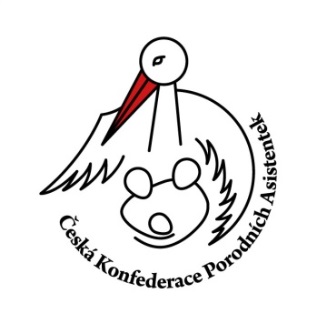 ČKPA
vznikla r.2006 ze zaniklé ČAPA
je demokratickou profesní organizací, která na principu dobrovolného kolektivního členství sdružuje a zastřešuje jednotlivá profesní sdružení fyzických osob - porodních asistentek v ČR
členy jsou sdružení PA jednotlivých krajů
prezidentka Mgr. Alena Frýdlová
od r. 2016 změna názvu na Česká komora porodních asistentek, z.s.
6.1.2019
ČKPA
členem Mezinárodní konfederace porodních asistentek - International Confederation of Midwives (ICM), Evropské asociace porodních asistentek (EMA), Národní koalice zdravotnických pracovníků - nelékařských profesí (NKZP), České ženské loby (ČŽL)

cíle ČKPA viz. www.ckpa.cz
6.1.2019
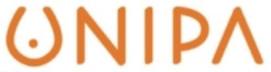 UNIPA
sdružuje porodní asistentky na základě individuálního členství
členkami se mohou stát PA, které pracují ve státních i nestátních zdravotnických zařízeních, soukromé porodní asistentky, studentky oboru porodní asistence i porodní asistentky na MD
prezidentka Ivana Königsmarková
členem České ženské lobby (ČŽL) a Asociace veřejně prospěšných organizací (AVPO).

cíle UNIPA viz. www.unipa.cz
6.1.2019
Česká komora zdravotnických pracovníků
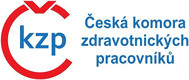 Přípravný výbor České komory zdravotnických pracovníků

http://www.ckzp.cz/

Předseda Mgr. Petr Máca.
6.1.2019
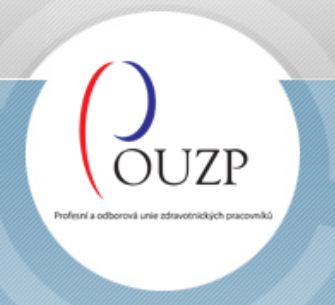 POUZP
Profesní a odborová unie zdravotnických pracovníků.
Vznikla v roce 1990 jako profesní organizace.
V roce 1991 přidala ke svému názvu titul odborová.
Sdružuje zdravotnické pracovníky k obhajobě jejich profesních, odborových, ekonomických a sociálních práv, kompetence k připomínkování zákonů.
POUZP
Předseda Bc. Tomáš Válek.

www.pouzp.cz
ČSPA
Česká společnost porodních asistentek.
Vznikla v prosinci 2013.
Předsedkyně Mgr. Ludmila Lukešová

http://www.porodniasistentky.info/
ČKSaPA
Česká komora sester a porodních asistentek.
Vznikla koncem roku 2018.
Předseda - Bc. Tomáš Válek, DiS.
6.1.2019
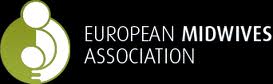 EMA
European Midwives Association

nezisková, nevládní organizace reprezentující organizace a asociace porodních asistentek z členských států EU, členů Evropské rady, Evropské ekonomické oblasti (EEA) a zemí žadatelů o členství v EU
prezidentkou je Mervi Jokinen
6.1.2019
EMA
poskytuje fórum pro evropské PA, kde se diskutují problémy týkající se porodnictví a zdraví žen
vytváří minimální standardy pro vzdělávání a praxi PA 
upozorňuje a přispívá k řešení problému týkajících se zdravotní politiky a porodnictví v rámci EU
6.1.2019
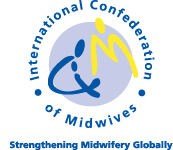 ICM
International Council of Midwives
založena roku 1919 v Belgii
nezisková, nevládní organizace
zastřešuje profesní organizace jednotlivých zemí
úzce spolupracuje s WHO, UNFPA, UNICEF, JHPIEGO
nyní 108 členů z celého světa
prezidentkou je Franka Cadeé

http://www.internationalmidwives.org/
6.1.2019
[Speaker Notes: UNFPA, the United Nations Population Fund, delivers a world where every pregnancy is wanted, every birth is safe, every young person's potential is fulfilled.]
Zdroje
http://cs.wikipedia.org/wiki/Profesn%C3%AD_sdru%C5%BEen%C3%AD
http://www.cnna.cz/
http://www.unipa.cz/
http://www.pdcap.cz/Texty/PA/CKPA.html
http://www.ckpa.cz/
http://www.europeanmidwives.eu/index.php
http://www.internationalmidwives.org/
http://asistentky.porodnice.cz/ceska-spolecnost-porodnich-asistentek
http://www.pouzp.cz/?lang=cs
6.1.2019